Smoke Source Project
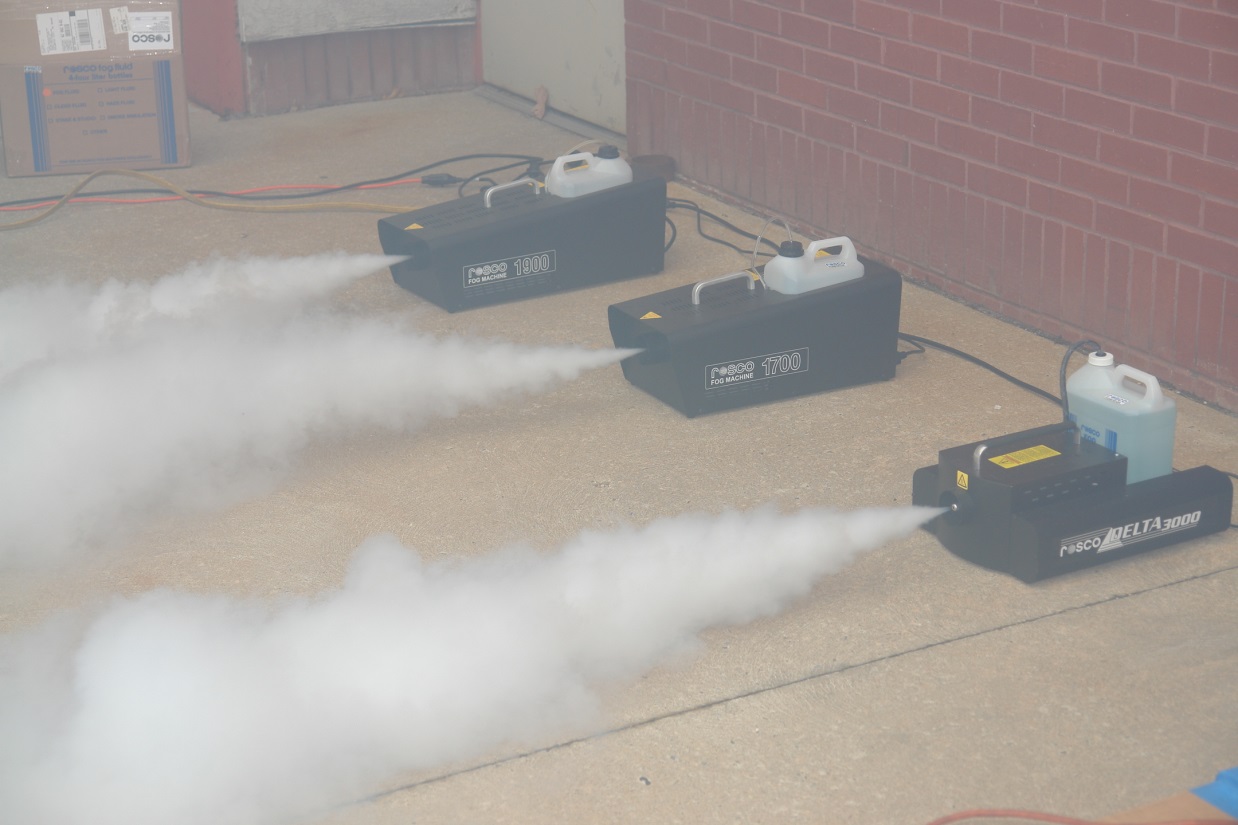 Systems Working Group MeetingToulouse, France
Robert Morrison, FAA Technical Center Fire Safety
May 18 - 19, 2016
Purpose
The objective is to compare different theatrical smoke generating smoke sources to a 4800 lithium primary battery fire test performed in a Class E cargo compartment that resulted in completely obscuring the flight deck in as little as 16 minutes on a Boeing 727 aircraft. 
Harry Webster’s February 26, 2013 Lithium Battery Test Video
Project Work
The scope of the project is to evaluate in-house theatrical smoke generators and see how the addition of heat and Helium effects smoke transport time
Four smoke sources are being evaluated
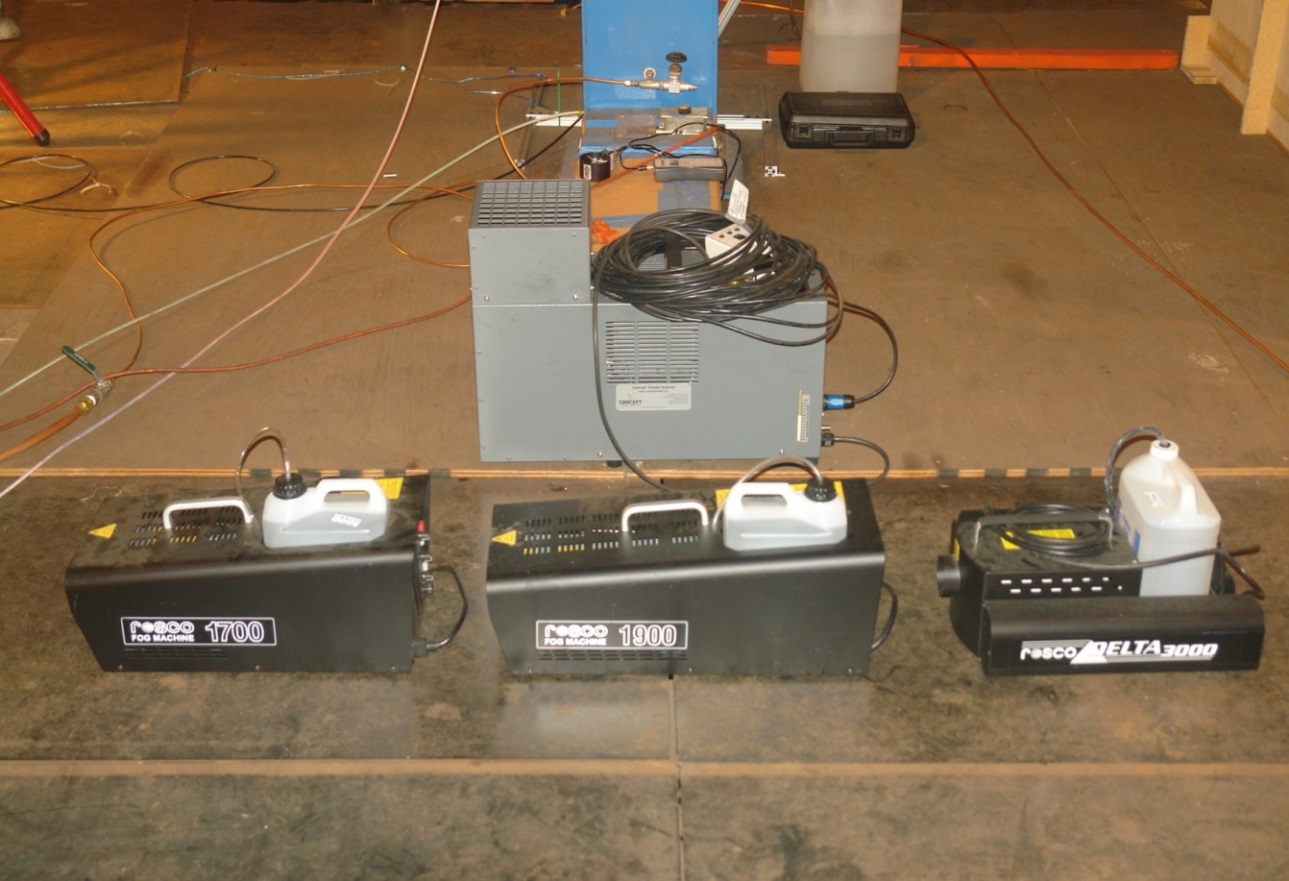 ViCount SDT
Rosco 1700
Rosco 3000
Rosco 1900
Test Setup
Base setup with 4 Smoke Meters and a flow straightener
ViCount SDT test setup
Rosco 1900 with FAA Helium injection box test setup
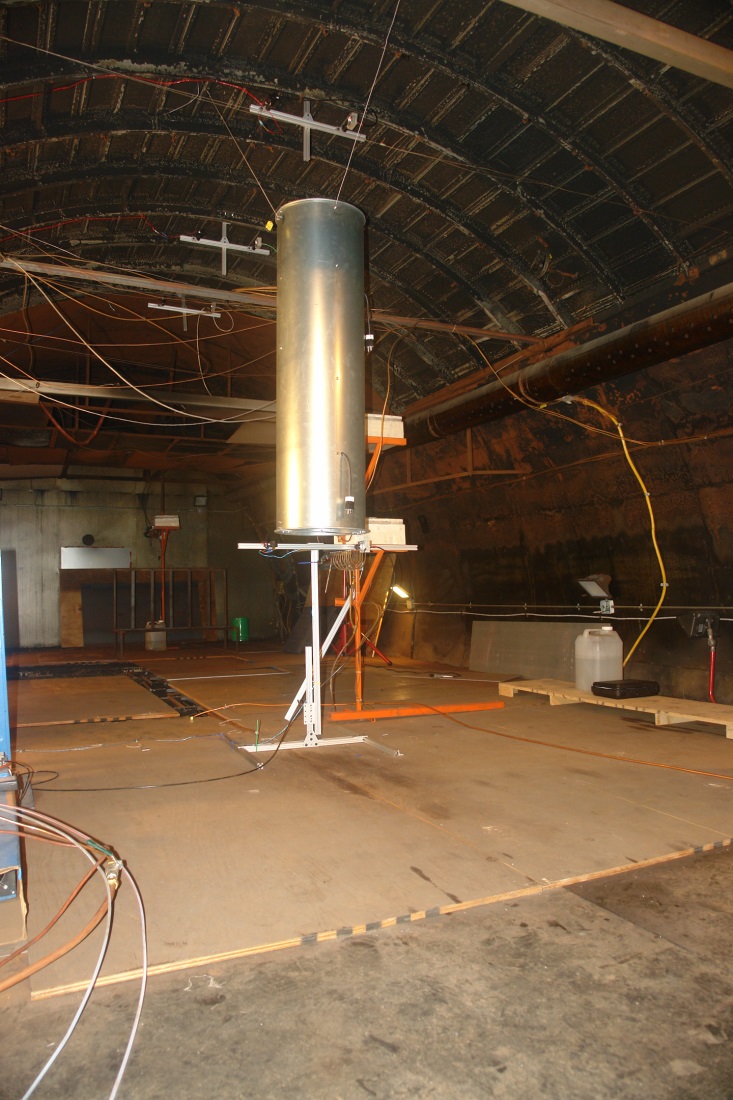 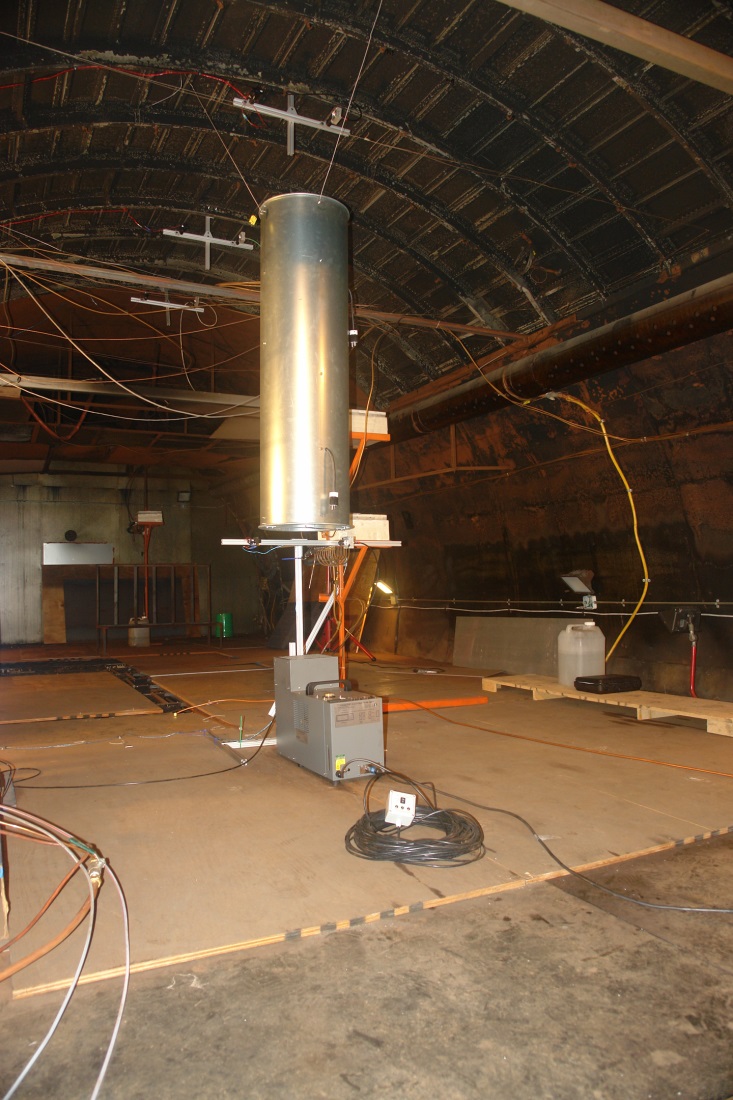 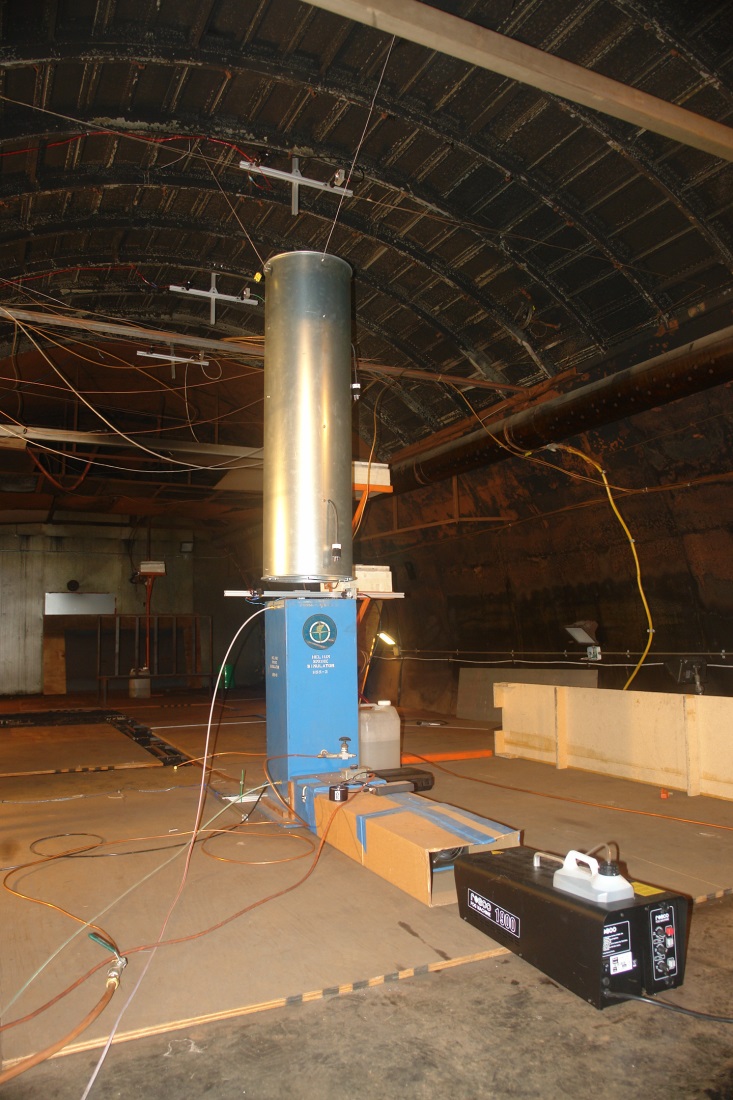 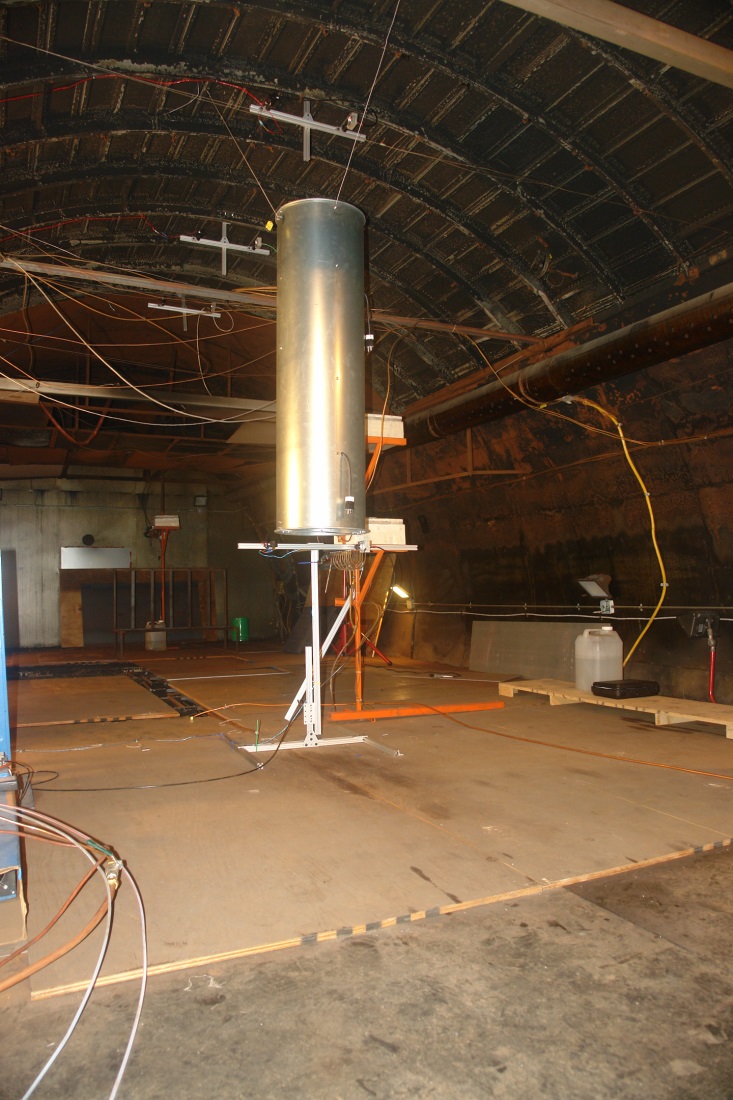 Test Setup
#2
Base setup for all smoke machines
4 Smoke Meters used to measure 1 vertical and 2 horizontal speed components over a 16.5’ distance
#1 – Located at base of flow straightener
#2 – Located 6’9” above #1
#3 – Located 4.9’ to the rear of #2
#4 – Located 4.75’ to the rear of #3
A 5’ long, 16” diameter flow straightener was installed to direct and standardize the smoke plumes from each machine
Four 700 watt heater bars were installed for future smoke plume heating tests
#3
#4
#1
Test Setup – Flow Straightener
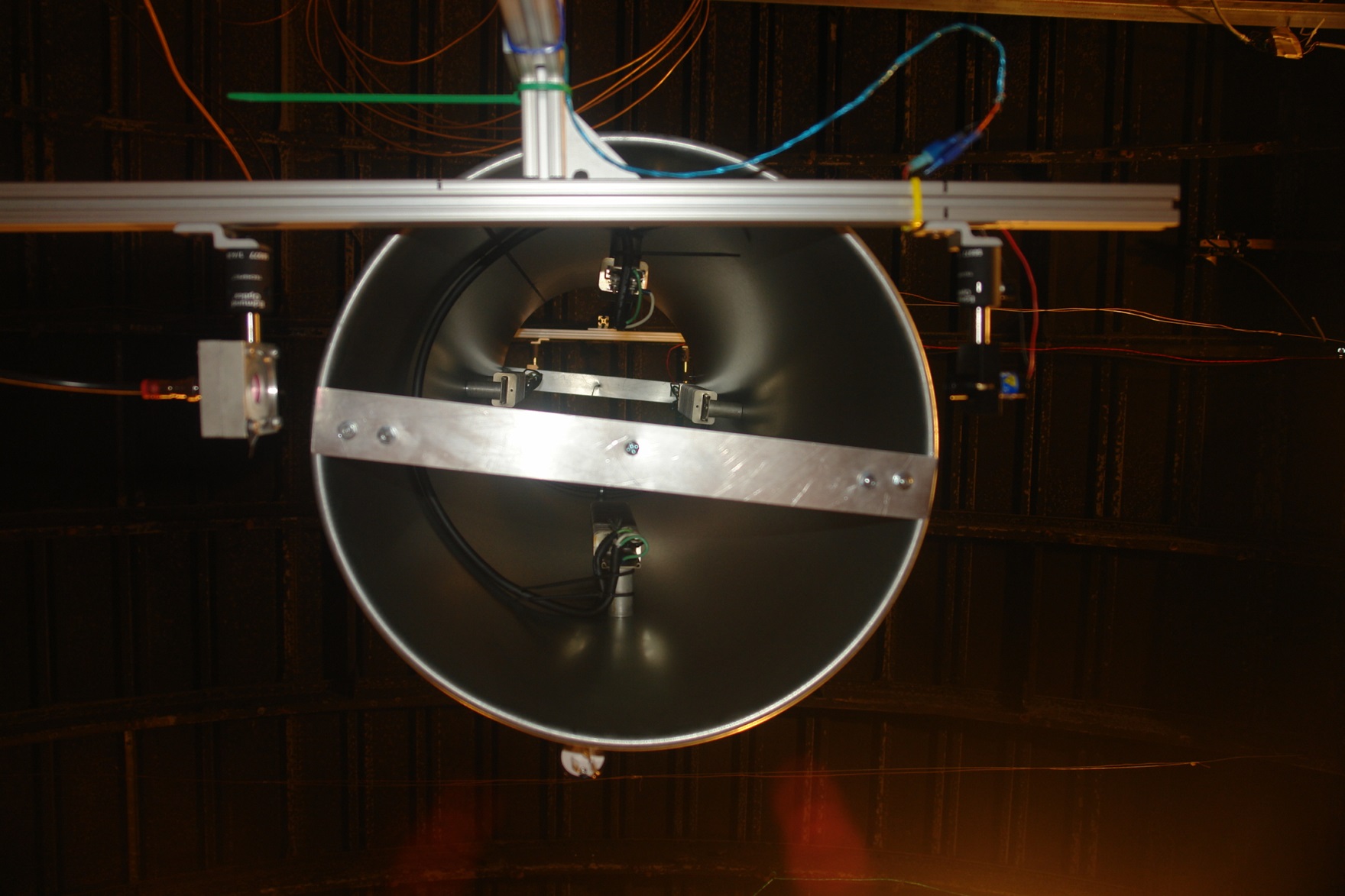 700 Watt Heaters
#1 Smoke Meter Receiver
#1 Smoke Meter Laser
View Looking Up
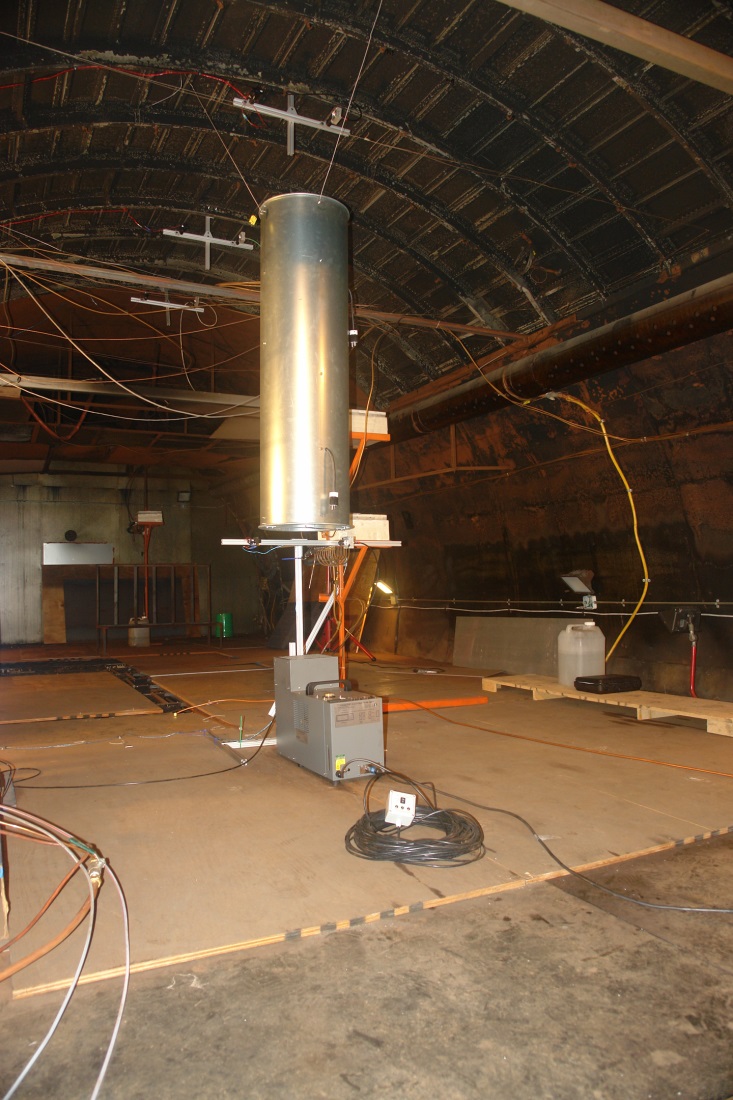 Test Setup
ViCOUNT SDT theatrical smoke generator 
Uses CO2 as a propellant gas to generate smoke, normally set to 45 PSI, but has an adjustable range of 0 – 75 PSI
Has 4 selectable heater bars with a total heat output of 400 watts
ViCOUNT SDT test settings
CO2 regulated at 45 PSI, no Helium, all heat settings tested
Helium as propellant, regulated at 45 PSI, all heat settings tested
Helium as propellant, regulated at 75 PSI, all heat settings tested
Interim Testing Results
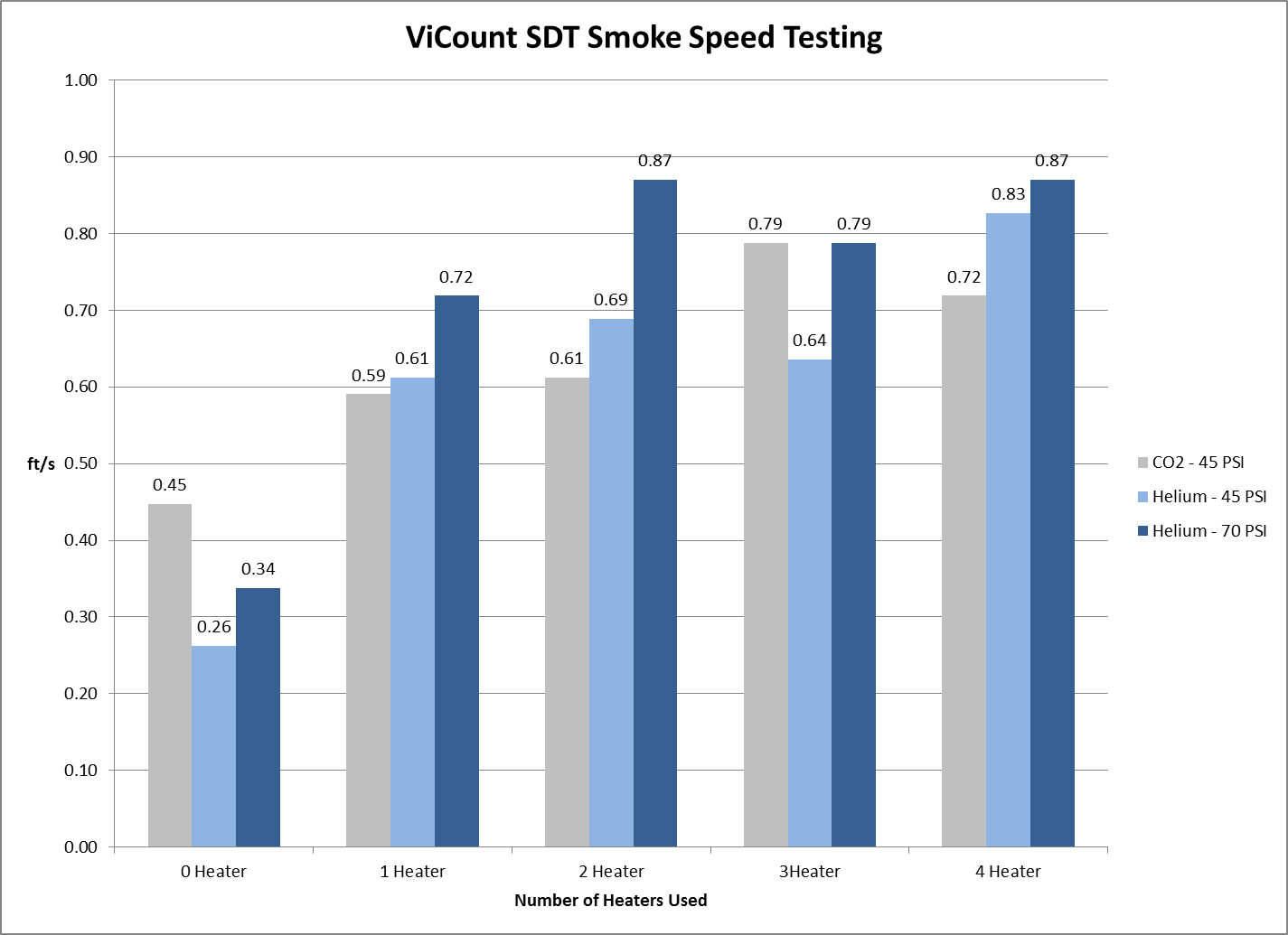 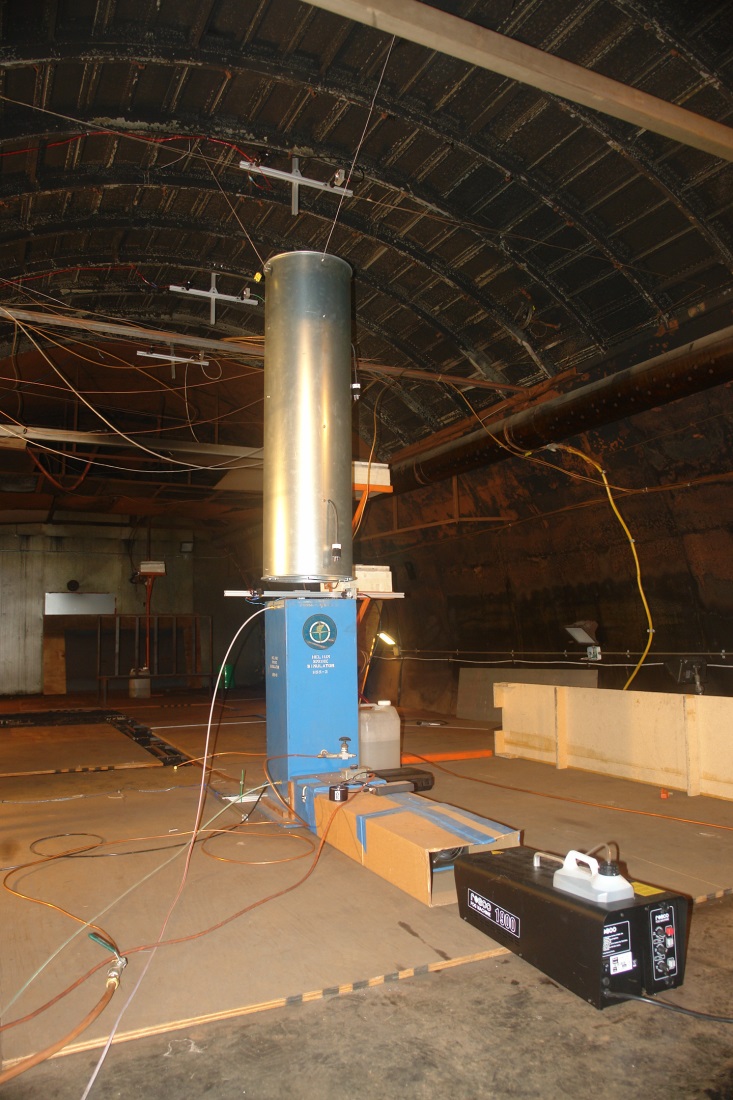 Test Setup
Rosco theatrical smoke generators
Model number (1700, 1900, 3000) indicates wattage of heat exchanger used to vaporize oil to create smoke delivered from the oil pump
FAA Helium Injection Box
12” x 12” x 30” test section used to mix Helium and air with theatrical smoke
Oxygen concentration is measured in the test section to calculate and set Helium/Air mixture 
Rosco smoke generator test settings
Each Rosco model with no heat
Each Rosco model with 2400 watts of heat
Each Rosco model with Helium injection box, 50/50 Helium/Air mixture, with no heat
Each Rosco model with Helium injection box, 60/40 Helium/Air mixture, with no heat
Each Rosco model with Helium injection box, 70/30 Helium/Air mixture, with no heat
Interim Testing Results
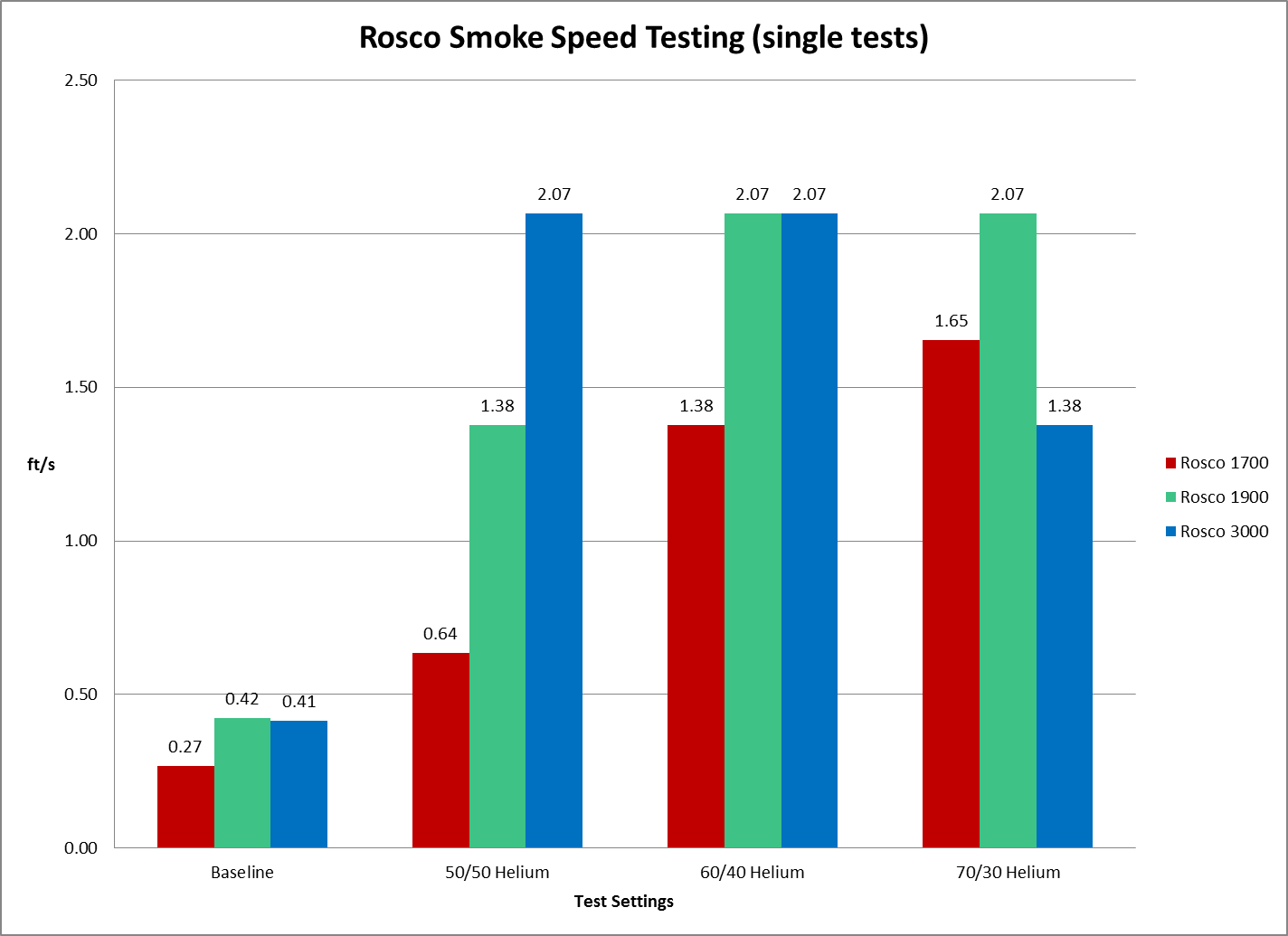 Rosco 3000 Smoke Comparison
Without Helium
With 60/40 Helium/Air
~30 seconds to get from sensor #1 to sensor #4
~12 seconds to get from sensor #1 to sensor #4
Planned Work
Begin Rosco 1700, 1900, and 3000 series theatrical smoke generator testing with heated chimney and Helium injection 
70/30 Helium/Air mix
60/40 Helium/Air mix
50/50 Helium/Air mix
Perform a smoke test in the same Boeing 727 Class E cargo compartment as the February 26, 2013, 4800 lithium primary battery fire test using the best performing smoke system from this test series and video the flight deck results




Contact Info & Questions: robert.morrison@faa.gov (609) 485-4507